The African Methodist Episcopal Zion Church
CONNECTIONAL LAY COUNCIL
FACILITATOR’S GUIDE
FOR CONDUCTING
INTERACTIVE THEMATIC LAY ACADEMIES
QUADERENNIAL THEME 2017-2021
The Freedom Church: Refocusing on our Purpose, 
Reviewing Our Practices, Retooling Our People,
Reaching Our Potential
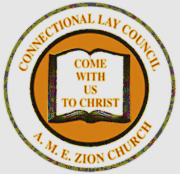 Joyce Perry Edwards, Ph.D., Chair
Education Committee

Dr. Mary J. Matthews
International President

Ms. Lynda Byrd, 3rd Vice Chair
Board of Lay Activities

Bishop Joseph Johnson (Retired), 2nd Vice Chair
Board of Lay Activities

Bishop Hilliard Dogbe, 1st Vice Chair
Board of Lay Activities

Bishop Michael A. Frencher, Sr., Chair
Board of Lay Activities